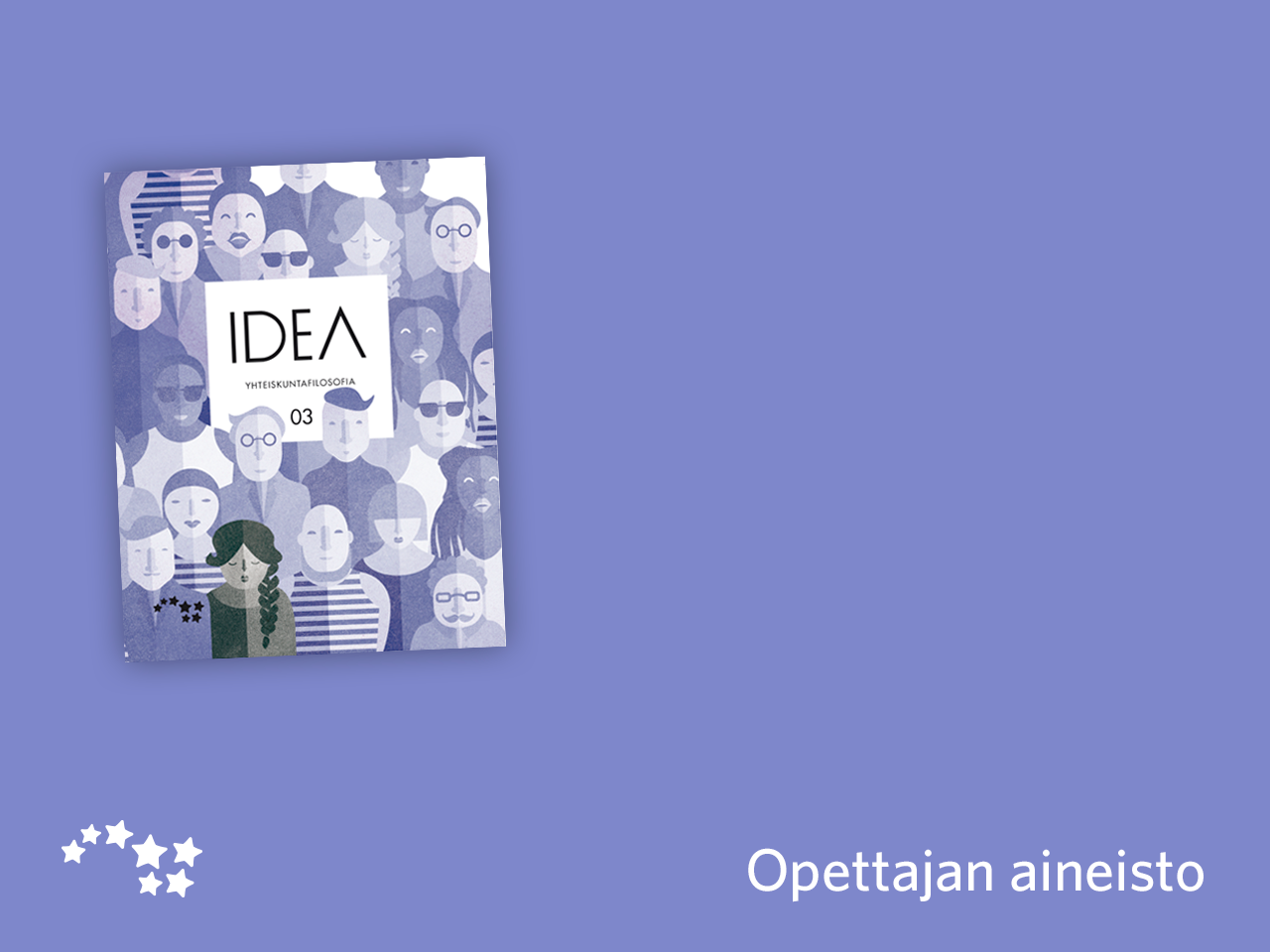 Luku 5

Vapaus, veljeys ja tasa-arvo
Virittäytyminen aiheeseen
Katsokaa linkistä avautuva video Onko asevelvollisuus tasa-arvo-ongelma?

Video löytyy myös digikirjan luvusta 5 otsikon Kohti tasa-arvoa? alta.

Onko vain miehiä koskeva asevelvollisuus tasa-arvo-ongelma?
Kerätkää argumentteja puolesta ja vastaan.
Ranskan suuri vallankumous
Vuosi 1789 muokkasi voimakkaasti yhteiskuntia.
Vallankumous mullisti yksilön ja yhteiskunnan suhteen:
valtaan alistuva passiivinen alamainen → vaikuttava ja aktiivinen kansalainen
Kumouksen peruspilareiksi nousivat ihanteet vapaus, veljeys ja tasa-arvo.
Näistä ihanteista ammentaa myös Yhdistyneiden kansakuntien ihmisoikeuksien yleismaailmallinen julistus (1948).
Vapaus
Vapautta voi käsitellä filosofiassa monesta näkökulmasta.
esim. etiikka ja moraaliagentti, metafysiikka ja vapaa tahto
Yhteiskuntafilosofian näkökulma Isaiah Berlin (1909−97)
Negatiivinen vapaus: ulkoisten esteiden puute, mahdollisuus tehdä mitä haluaa
esim. orjuuden kieltäminen
vapaus valita asuinkunta, uskonnon-, liikkumisen- ja sananvapaus
Positiivinen vapaus: aito mahdollisuus toteuttaa omaa tahtoaan, kyky tehdä mitä haluaa
esteitä esim. resurssien puute, ulkoiset pakot tai sisäiset impulssit (esim. addiktio)
oikeudet eivät toteudu ilman niiden toteuttamista tukevia resursseja
esim. koulu, jossa opetetaan lukemaan ja kirjoittamaan, lisää mahdollisuuksia harjoittaa sananvapautta
Veljeys
Pelkkä vapaus ei riitä yhteiselämän perustaksi vaan sen lisäksi tarvitaan hyvää tahtoa ihmisten välillä.
Maskuliinisen veljeyden tilalla käytetään nykyään sukupuolineutraalimpia käsitteitä.
Solidaarisuus: ihmisten välinen yhteenkuuluvuus ja yhteisen vastuun kantaminen
moraalinen, sosiaalinen ja poliittinen ulottuvuus
Lähimmäisenrakkaus: kristillinen perusta solidaarisuudelle
ei koske vain lähipiiriä, vaan kaikkia ihmisiä
Tasa-arvo
Tasa-arvolla tarkoitetaan yksilöiden yhdenvertaista kohtelua yhteiskunnassa.
Eli tasa-arvo on syrjinnän puutetta.
Ihmisten tulee olla yhdenvertaisia lain edessä.
Huom. moraalisesti tärkeät erot saavat vaikuttaa, esim. sairaala saa hoitaa kiireelliset potilaat ensin.
Miten tasa-arvo toteutuu käytännössä?
Lähtökohtien tasa-arvo: kaikille tulee taata samat lähtökohdat ja mahdollisuudet
esim. ilmainen koulutus
Lopputulosten tasa-arvo: lähtökohtien tasaaminen ei riitä vaan myös lopputuloksia pitää tasata
esim. sukupuolikiintiöt ja tulonsiirrot
Keskustelkaa lopuksi
Mitä ongelmia nyky-Suomessa on
vapauden
solidaarisuuden
tasa-arvon
näkökulmasta?